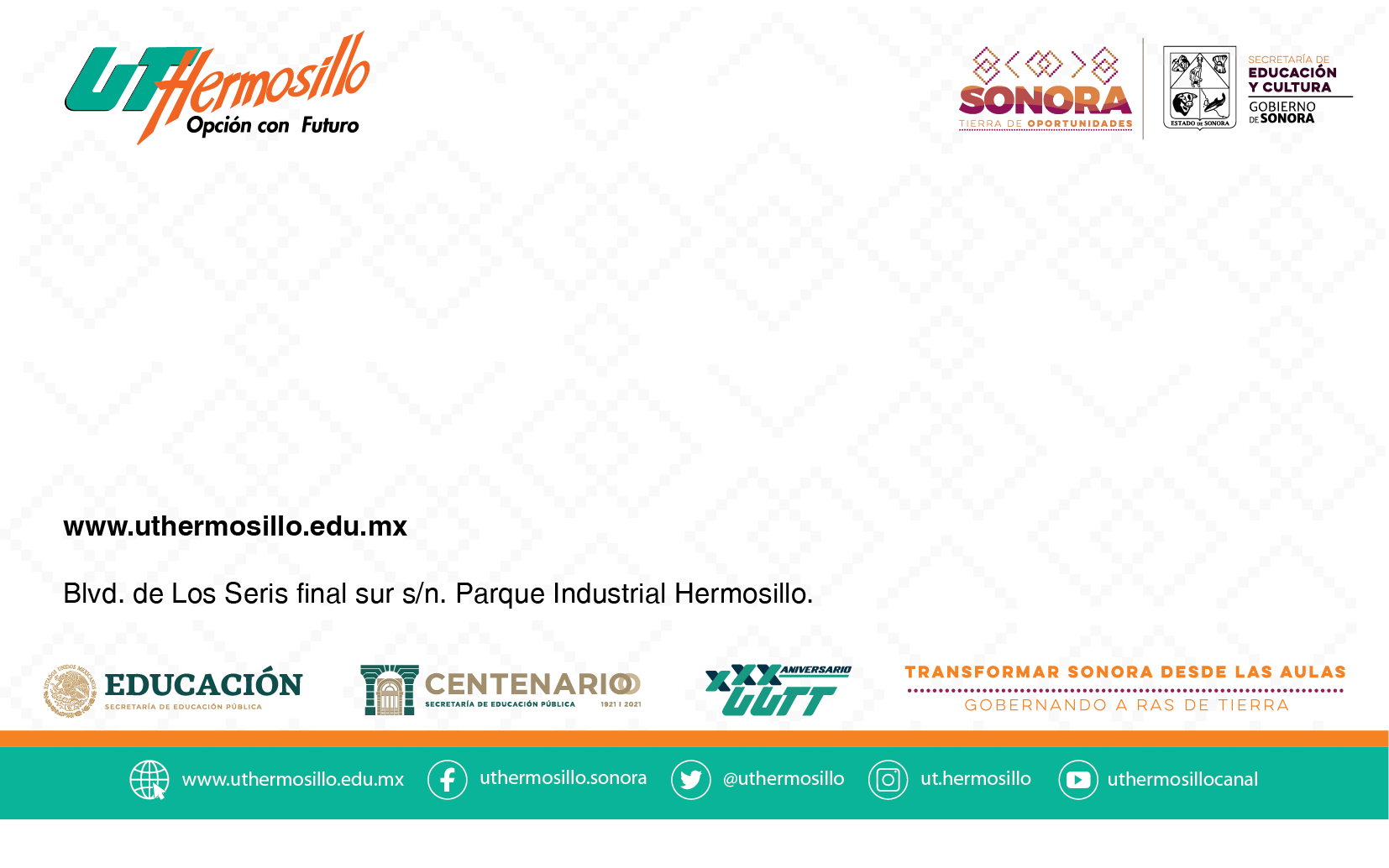 Nombre
Puesto
Universidad Tecnológica de Hermosillo, Sonora.
Edificio, 
Tel. (662) 251 1100 al 04 ext. 0000

correo1@uthermosillo.edu.mx
correo2@uthermosillo.edu.mx